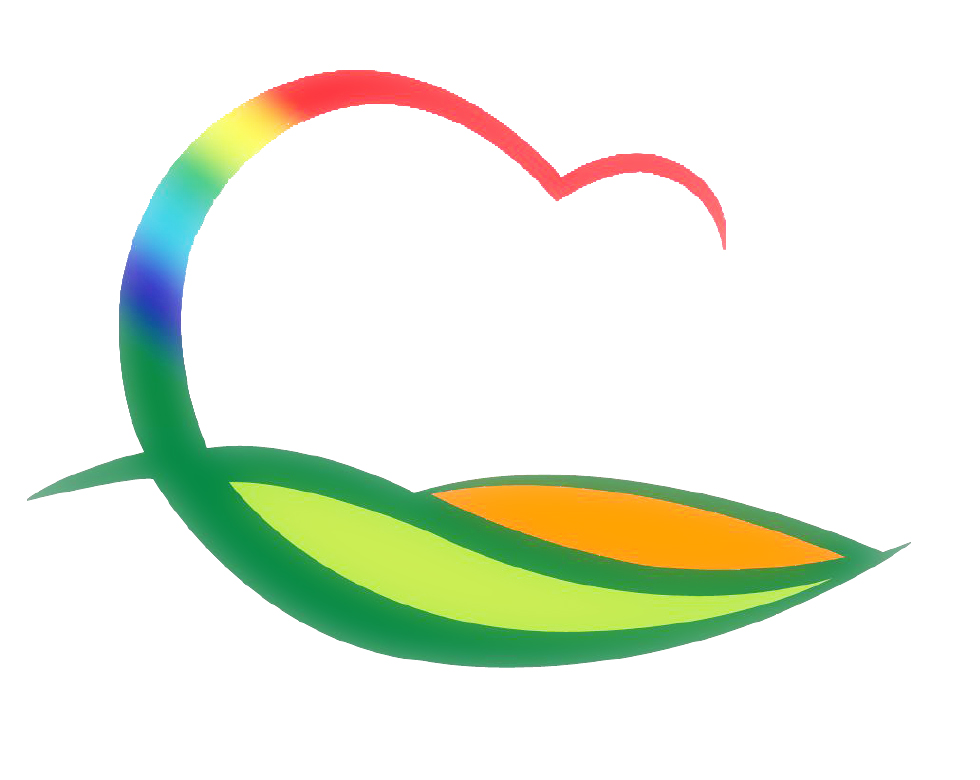 기획감사관
4-1. '국가균형발전 및 지방분권의 필요성과 전략' 교육 및 토론
11. 20.(금) 14:00 ~ 16:00 / 군청 대회의실 / 50여명
국가 및 지역의 균형발전, 지방분권 정책개발, 전략모색 등
4-2. 의원간담회
11. 19.(목) 10:00 / 위원회 회의실
안 건 : 조례 제ㆍ개정 및 주요 현안사업 설명
4-3. 영동군 인구늘리기대책추진위원회 회의
11. 19.(목) 14:00 / 군청 상황실 / 29명
위촉장 수여 및 인구증가 대책 관련 토의
4-4. 신규양수발전사업 유관기관 합동 워크숍 참석 
11. 19.(목) ~ 20.(금) / 경주시 / 3개 지자체, 한수원, 협력사 
   ※ 우리군 참석 : 양수발전TF팀 담당자 
사업추진 현황 및 지자체 지원계획 공유